DIRECTORIO DE FUNCIONARIOS
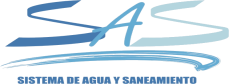 Coordinación del Sistema de Agua y Saneamiento.
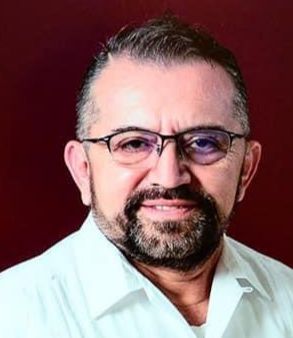 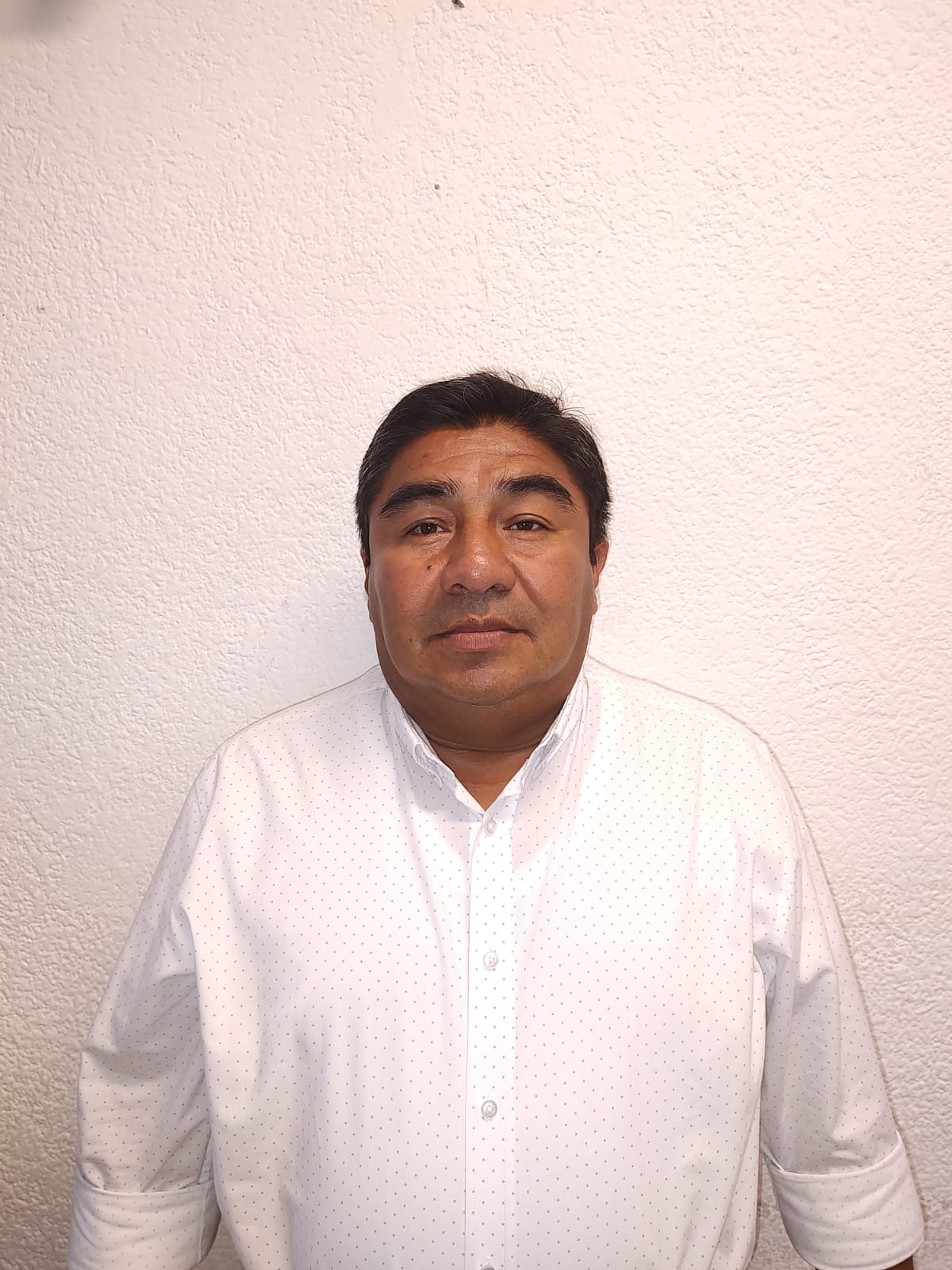 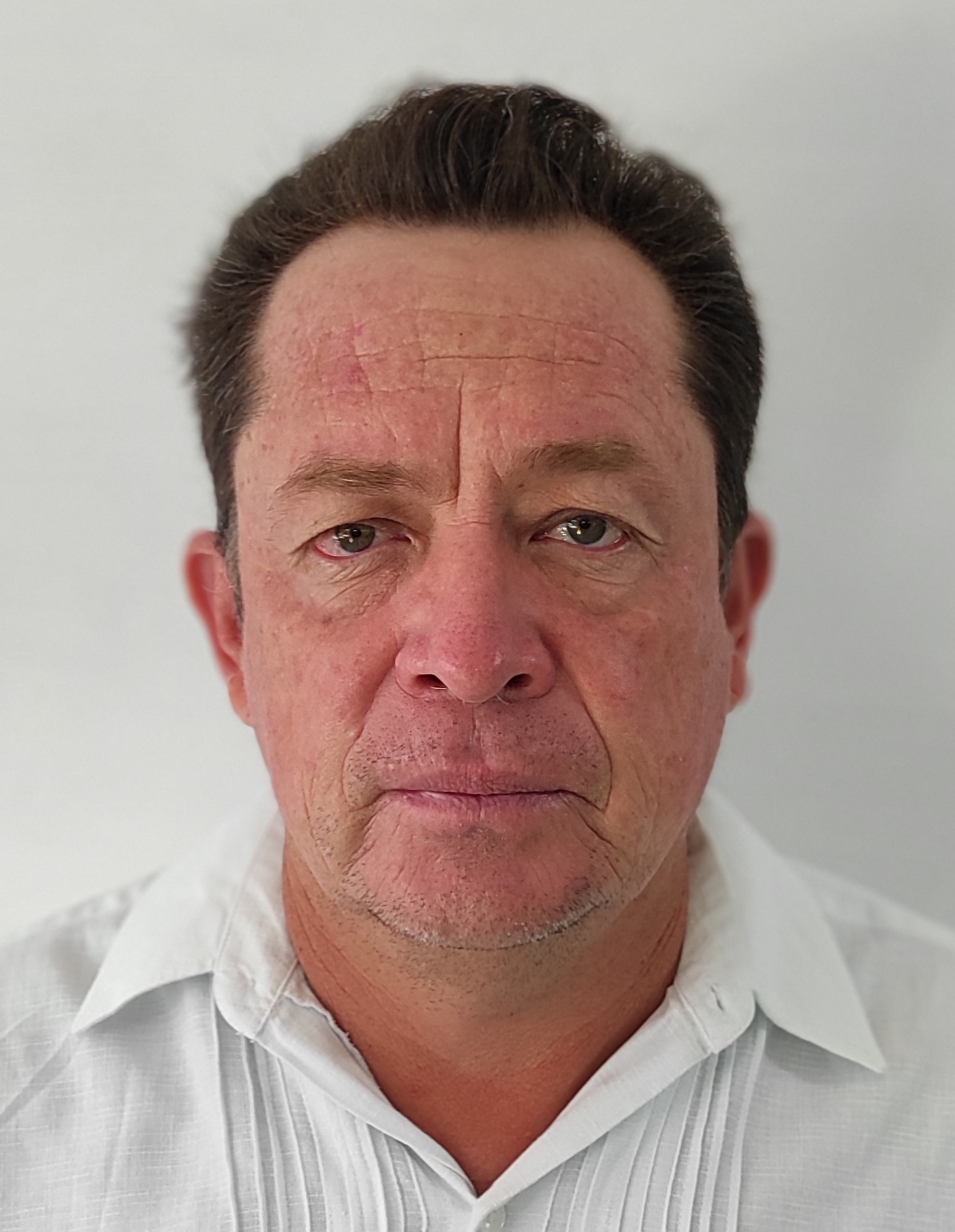 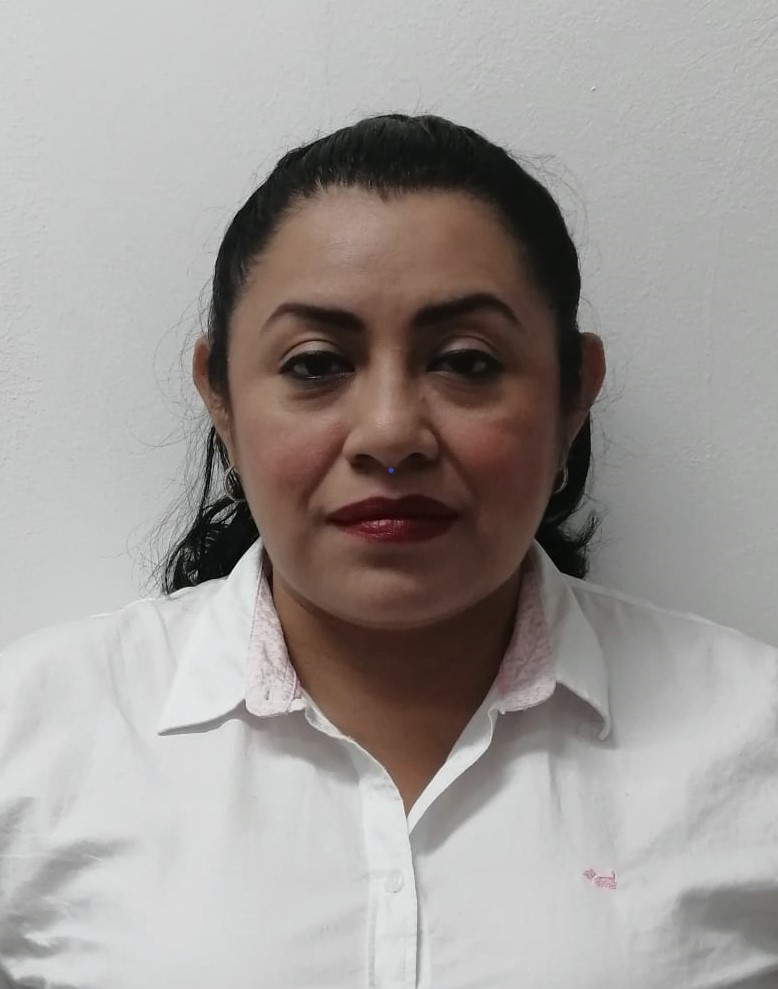 DIRECTORIO DE FUNCIONARIOS
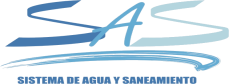 Coordinación del Sistema de Agua y Saneamiento.
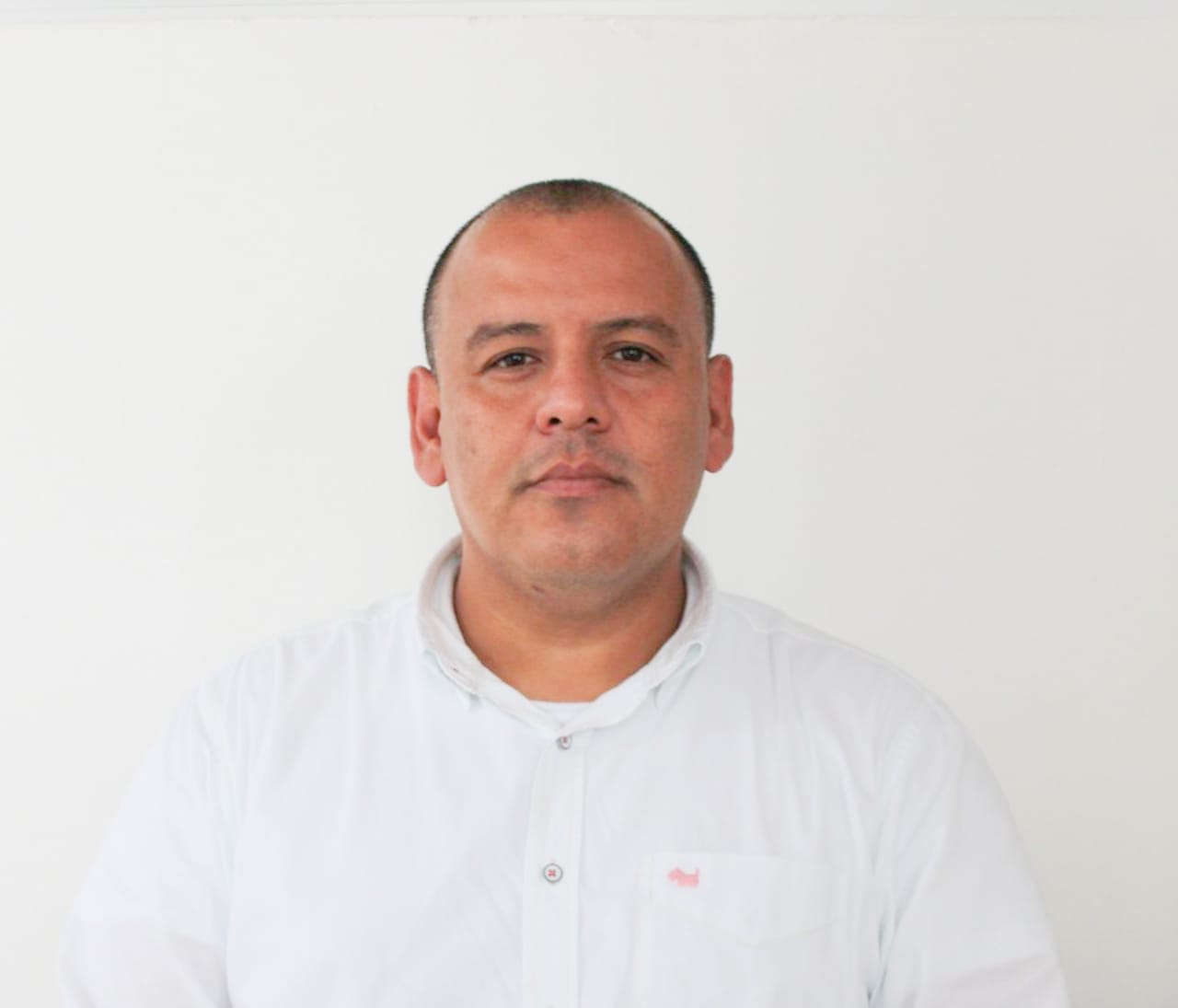 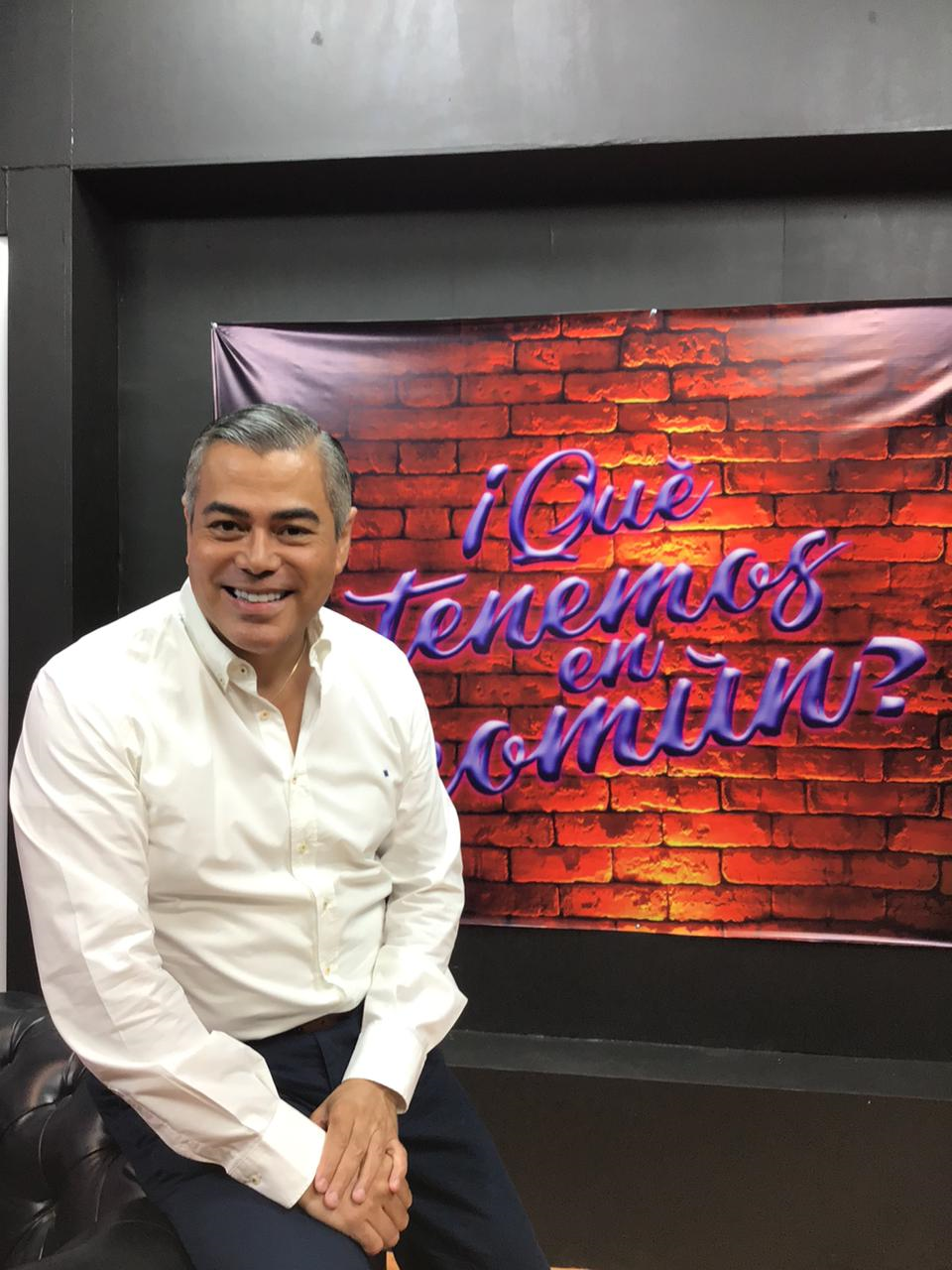 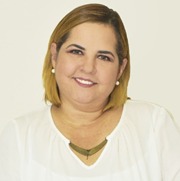 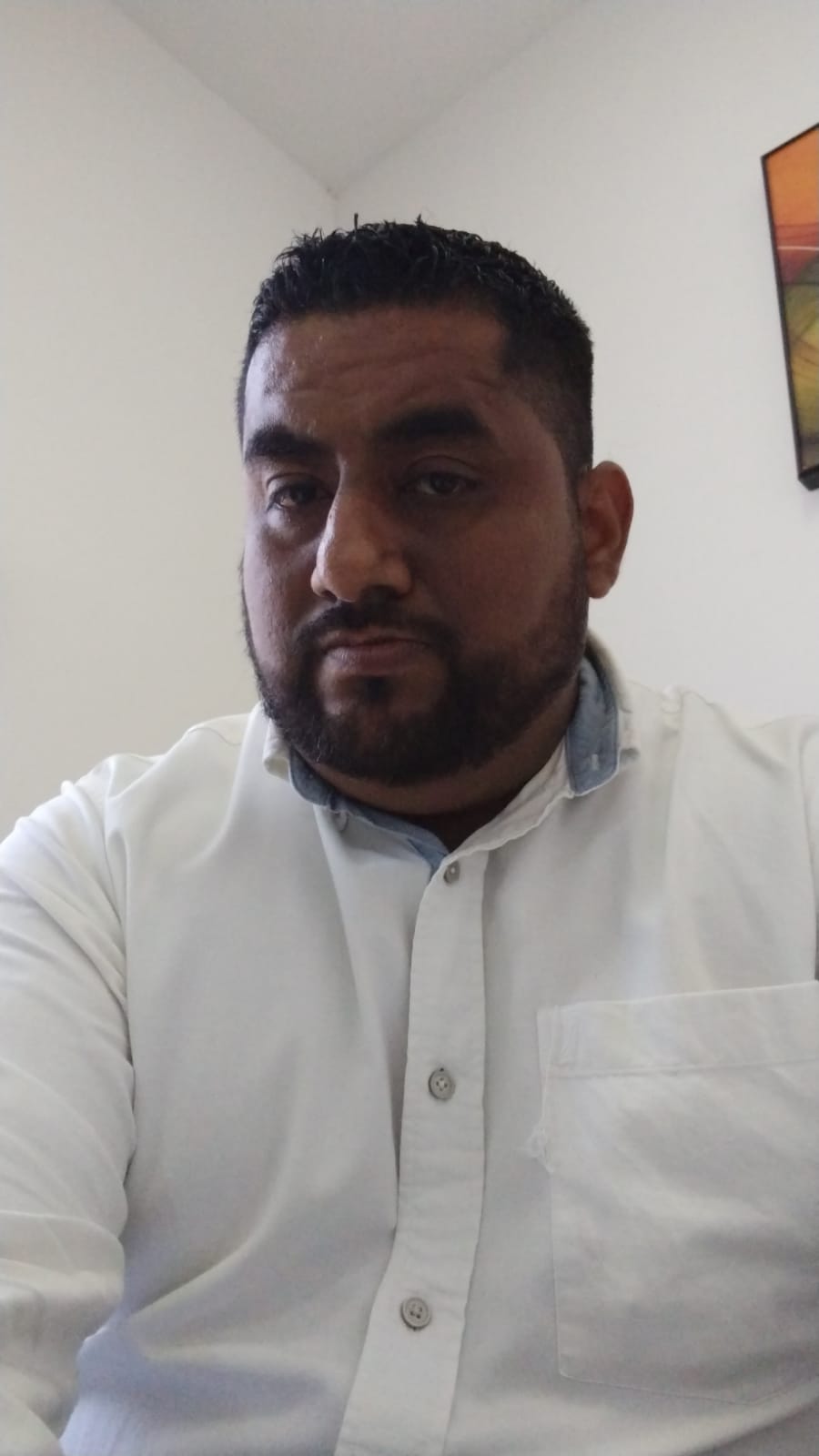